探究科スライド
教材No.９
１．番組から　戦争について考えよう
NHK　for　School　戦争とテロについて考えてみませんか？
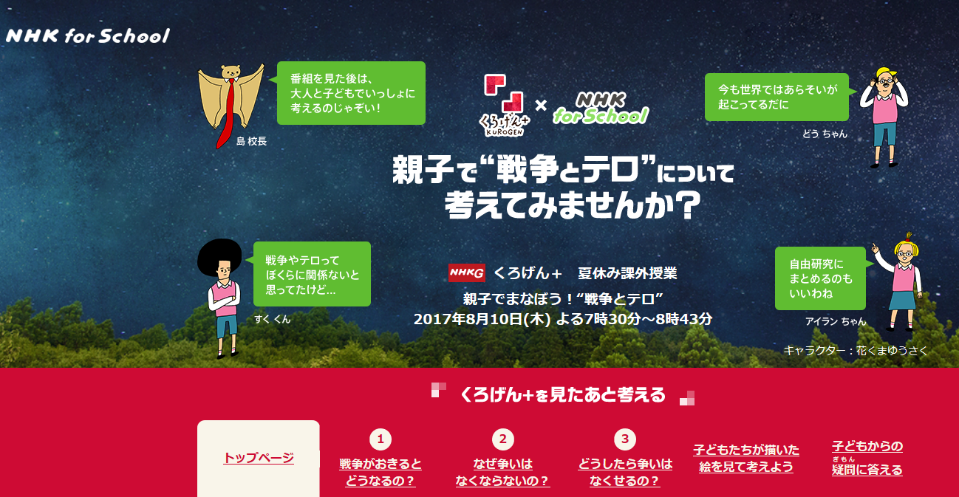 https://www.nhk.or.jp/school/warandterrorism/
１．ＶＴＲから考えよう！
ＳＴＥＰ１　番組を視聴しよう！
　・「なぜ争いはなくならないの？」（１６分３０秒）

ＳＴＥＰ２　番組の中の重要な言葉・内容をメモしよう
　・５行程度を目標にメモしてください

ＳＴＥＰ３　見た感想を書きましょう
　・３行以上思ったこと、感じたこと、自分の意見を書こう
見た感想を書こう！
STEP3
☞3行以上
☞思ったこと・感じたこと・自分の意見を書こう
２．問いの答えを　　　　　　　　　考えよう
戦争をなくすためには　　　　どうずればいいか？
STEP1
https://www.nhk.or.jp/school/warandterrorism/
戦争をなくすためには　　　　どうずればいいか？
STEP1
答えを１つ考えよう
☞視点：国ができること、教育ができること
　　　　　国民（大人・子ども）ができること
（参考）岡本の考え
世界に知り合いを増やす（国際交流・留学）
自分以外の人の意見を聞こう（K1）
STEP2
意見＋そう考えた理由も聞こう
まず近くの人で、そのあとは誰でも構わない
４人以上聞いて意見・理由を名前と一緒にメモしよう
グループで議論しよう（K2）
STEP2
＜手順＞
①一人ずつ自分の意見＋そう考えた理由を説明する
意見を聞いて質問、意見があれば発表のあと述べる
意見はワークシートにメモする
②アイデアを深めたり、新しいアイデアを広げたりしよう
自分の考えを文章でまとめよう
STEP3
☞3行以上　文章で
　　模造紙に貼りつけるかもしれませんので丁寧に
学んだことを書きましょう
STEP4
箇条書きで３つ以上
客観的な内容（×感想）